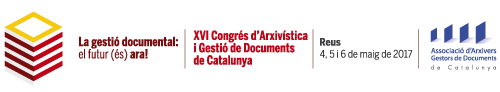 Illes de coneixement en un oceà de dades
Ascen Moro 
Responsable Unitat de Gestió del Coneixement i Qualitat
Ajuntament de Sant Feliu de Llobregat
Joaquim Mestres 
Director d’Operacions
Audifilm
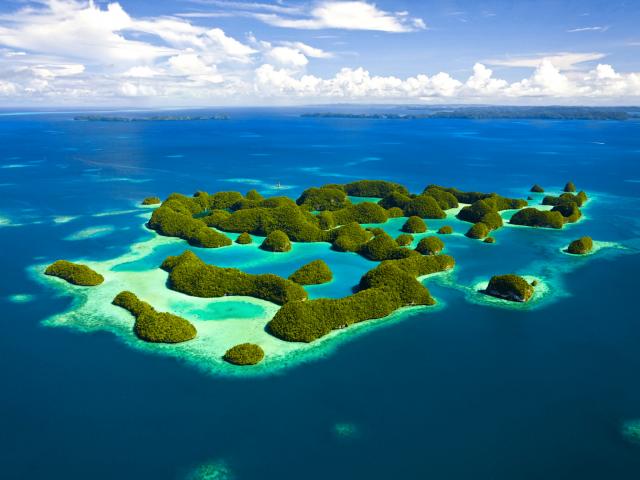 Confluència de necessitats
Sostenibilitat
Transparència
Accés a la informació
Gestió de processos
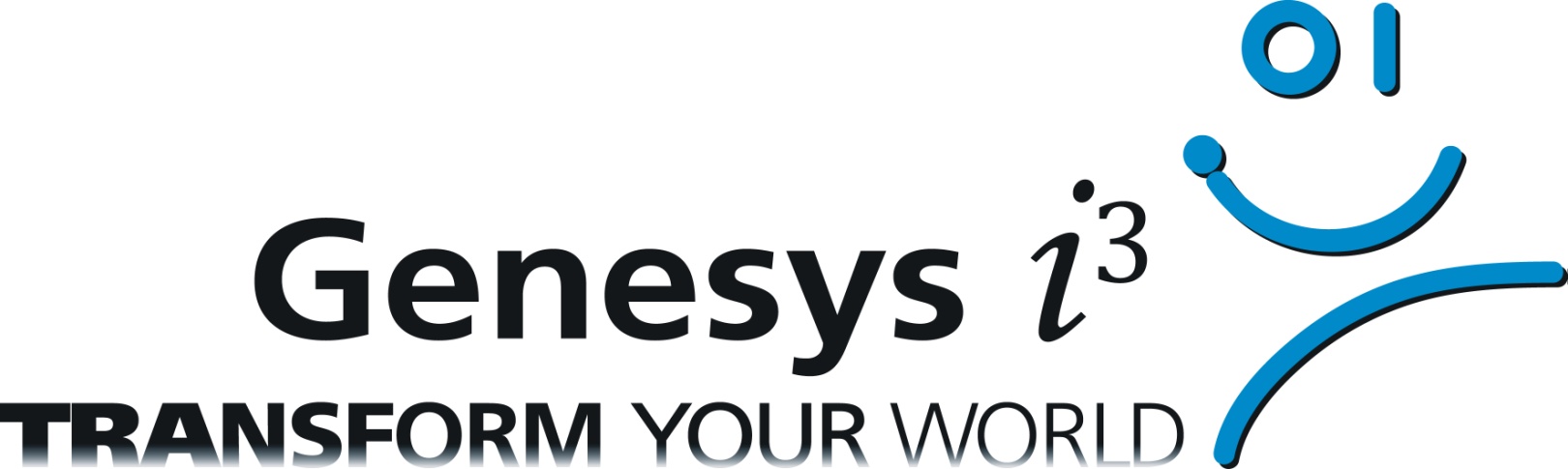 Integració
Interoperabilitat
Notificacions
Cloud
Aplicacions de Gestió
In-House
Atenció al Ciutadà
Seguretat
Transversalitat
Nucli
eDocument
Signatura electrònica
Arxiu
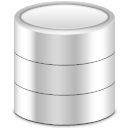 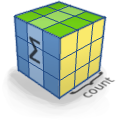 Indicadors
Transparència
Dades Obertes
GenDATA
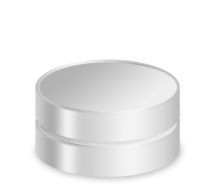 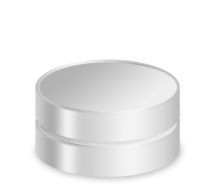 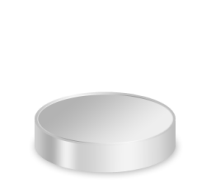 Model
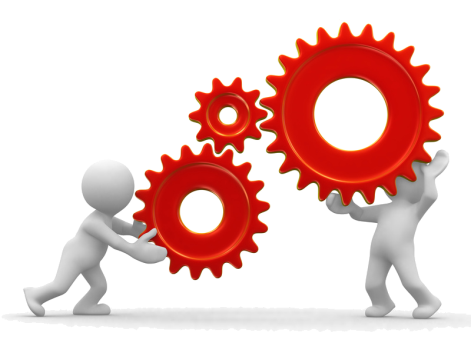 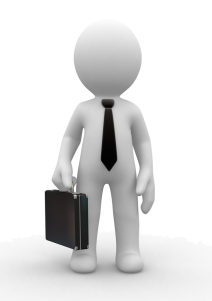 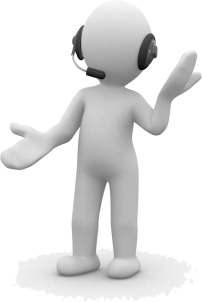 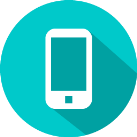 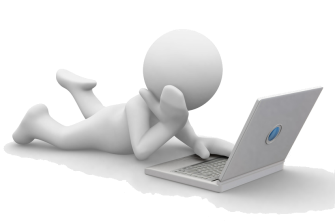 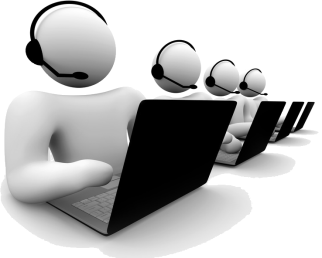 Ciutadà
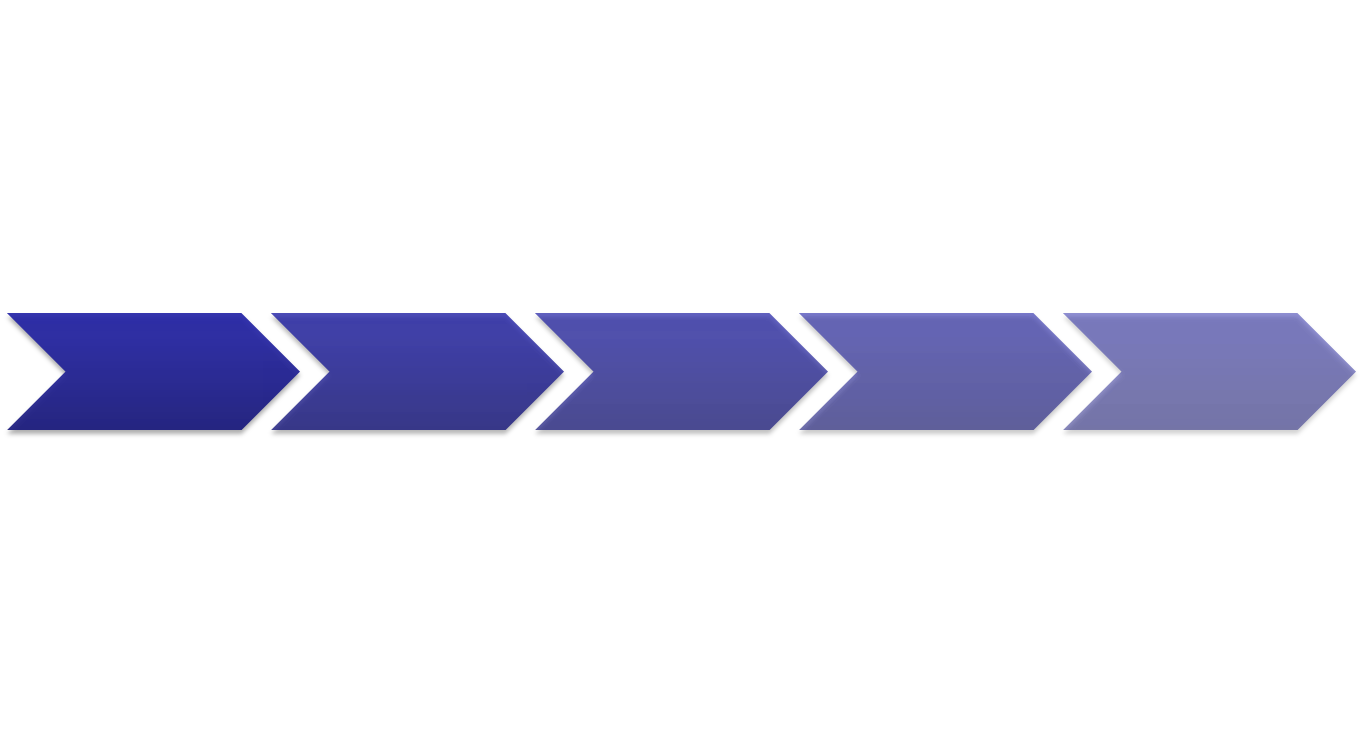 Usuaris
Polític Directiu
Gestió Interna
OAC
Tramitador
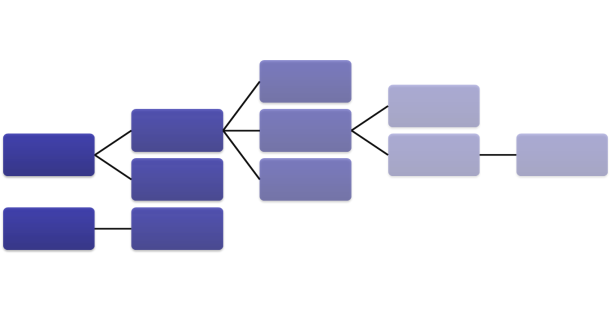 Presentació
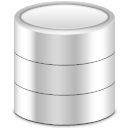 Administració General de l’Estat
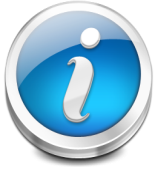 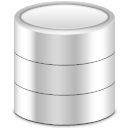 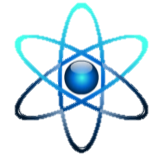 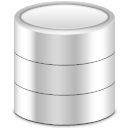 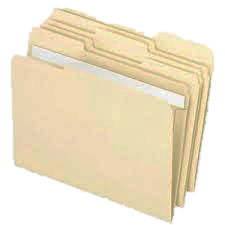 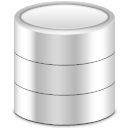 Servidor d’Informació
 GenIS
Integració
Gestor de Processos
 GenBPM
Administració Autonòmica
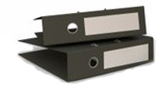 Nucli d’Informació  de Base
GenNCL
Gestor de Documents
GenDOC
de
Administració Local
Interoperabilitat
SOAP
Serveis
Bus
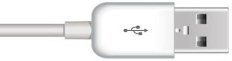 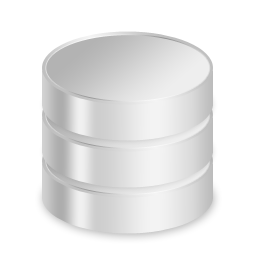 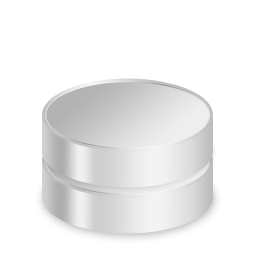 Banca Electrònica
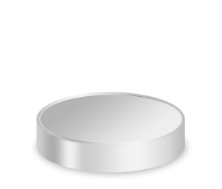 BackOffice
Genesys
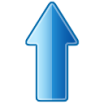 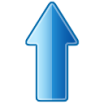 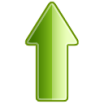 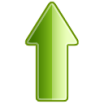 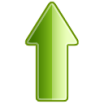 Altres Entitats Privades
App1
App2
Genesys1
GenesysN
AppN
…
…
…
Gestor Documental
Integració de serveis
e-Contractació
e-TRAM
VÀLid
Serveis CATCert
Registre Unificat (MUX)
Via Oberta
Segell de temps
Administració Oberta de Catalunya
e-NOTUM
ENS
Notific@
Seguretat (CESICAT)
iArxiu
eSET
Canvi de Domicili
e.FACT
ViDSigner
@firma
NEXUS
TEU
VideoActa
e-Tauler
ENI
Altres
Nucli d’informació de base
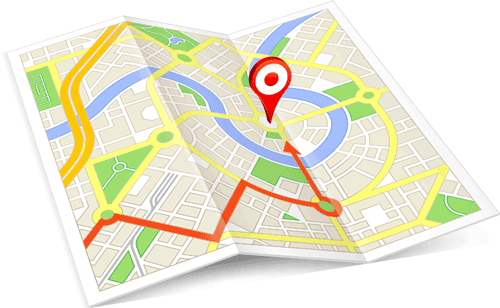 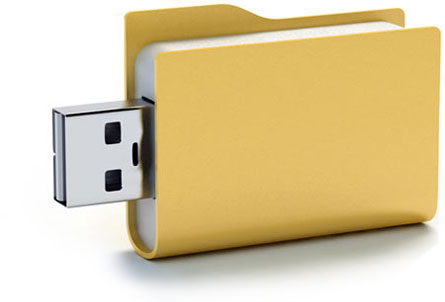 Nucli - GenNCL
Informació estructurada i normalitzada de persones i territori
Gestió Documental
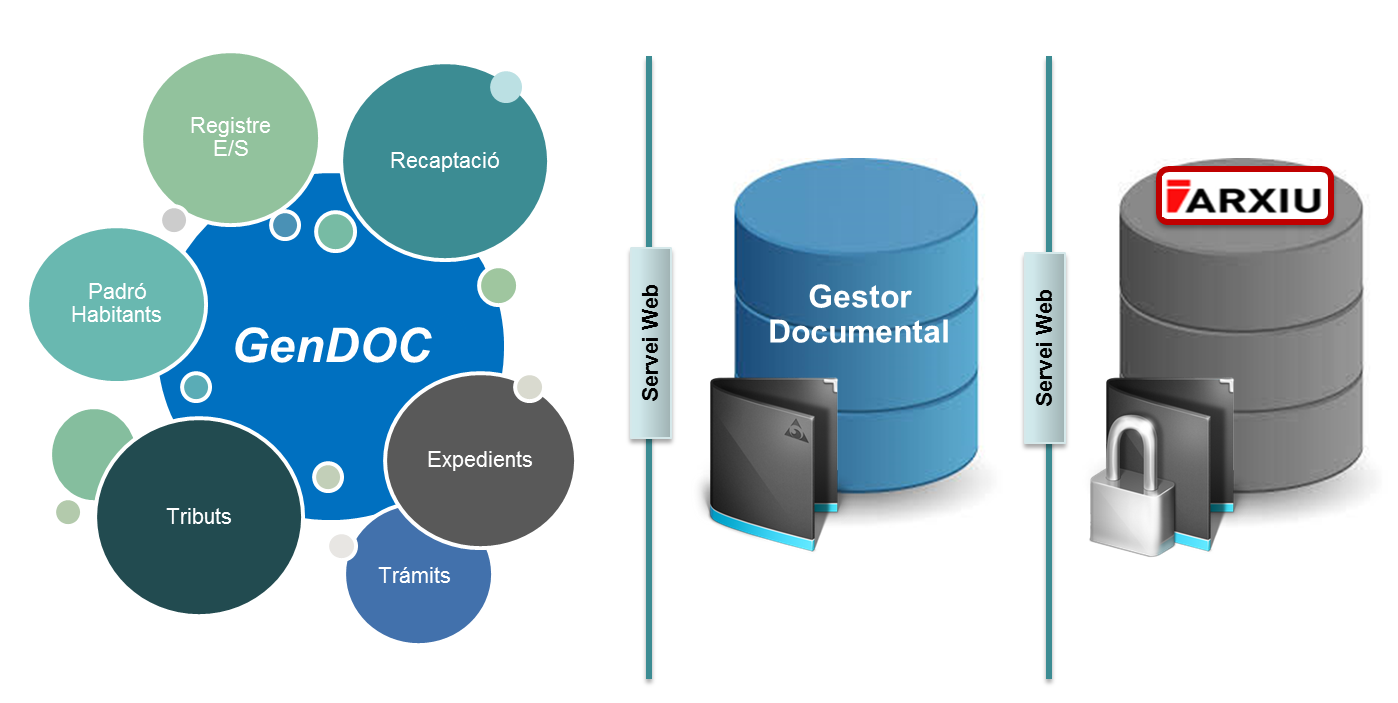 100% Electrònic
Catàleg
Serveis
Digitalització i Distribució
Nucli d’informació de base - GenNCL
Gestor d’Expedients
Registre d’Entrada
Notificacions Postals
Registre de Sortida
e.FACT
PAE
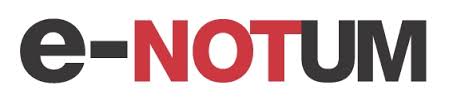 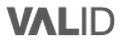 e-TRAM
Gestor Documents - GenDOC
Gestor Documental
PAC
Administració Oberta de Catalunya
Carpeta del 
Ciutadà o Empresa
Registre 
Telemàtic
MUX
RAE
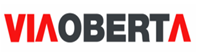 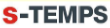 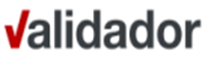 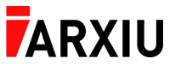 Disseny de procediments
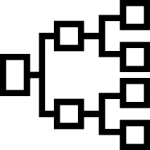 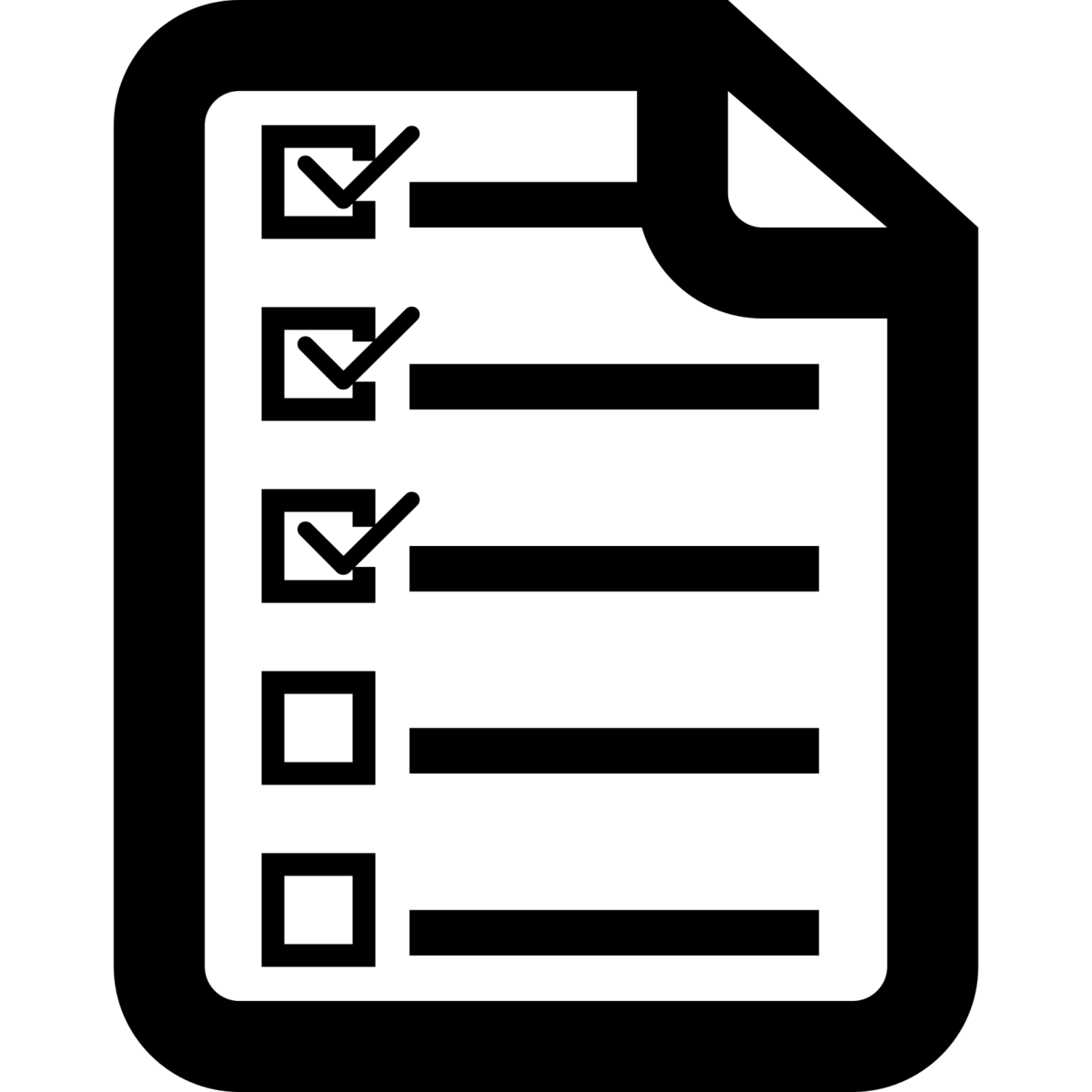 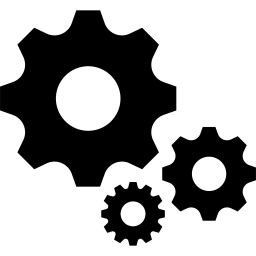 RAE
PAE
PAC
ALT
MITJÀ
BAIX
DISSENY DE PROCEDIMENT
AUTOMATITZACIÓ I INTEGRACIÓ
DEPENDÈNCIA 
USUARI
EXPEDIENT 
ELECTRÒNIC
Coneixement
Canvi
Publicació i Transparència
Millora
Portal de Transparència
Dades Obertes
Quadre de Comandament
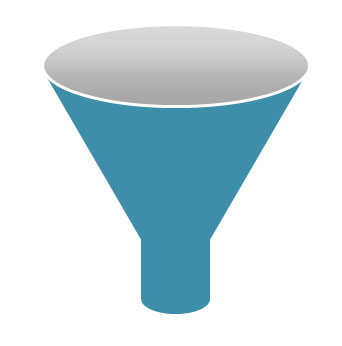 Definició
Càrrega
Emmagatzematge
GenDATA
Recaptació
Contractació
Inventari
Subvencions
Tràmits / Registre
Pressupost / SICAL
Personal
Expedients
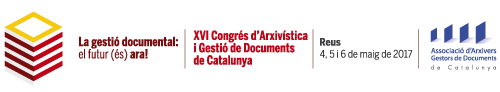 Illes de coneixement en un oceà de dades
Ascen Moro 
Responsable Unitat de Gestió del Coneixement i Qualitat
Ajuntament de Sant Feliu de Llobregat
https://www.linkedin.com/in/ascenmoro/
@ascenmoro
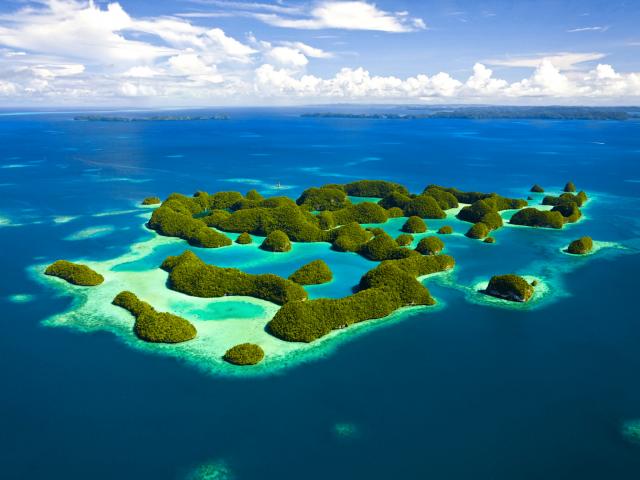 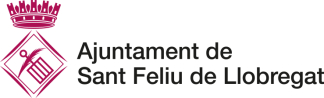 El factor Europa com a motor
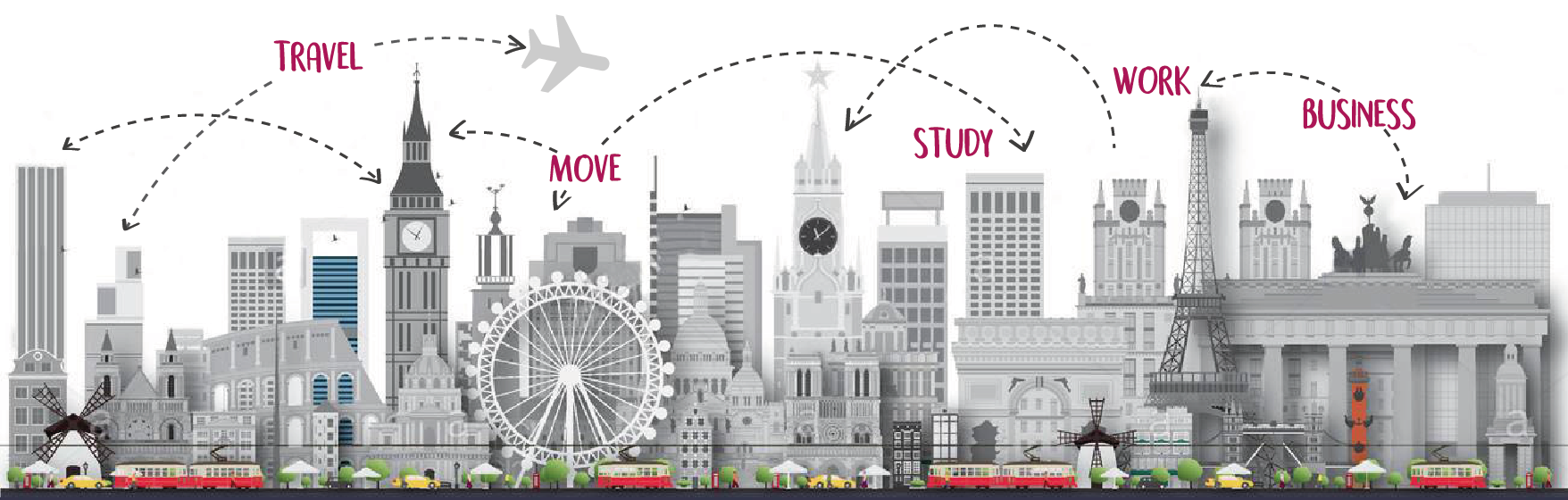 a
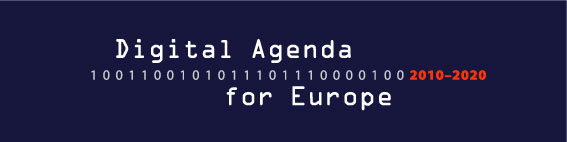 +
+
+
+
+
+
Desenvolupament de l’economia 
digital
Admin. 
electrònica i serveis públics 
digitals
Millorar la connectivitat
Privacitat, 
confiança i 
seguretat
R+D+i 
en les TIC
Capacitació i 
Formació
[Speaker Notes: I és important també tenir present,]
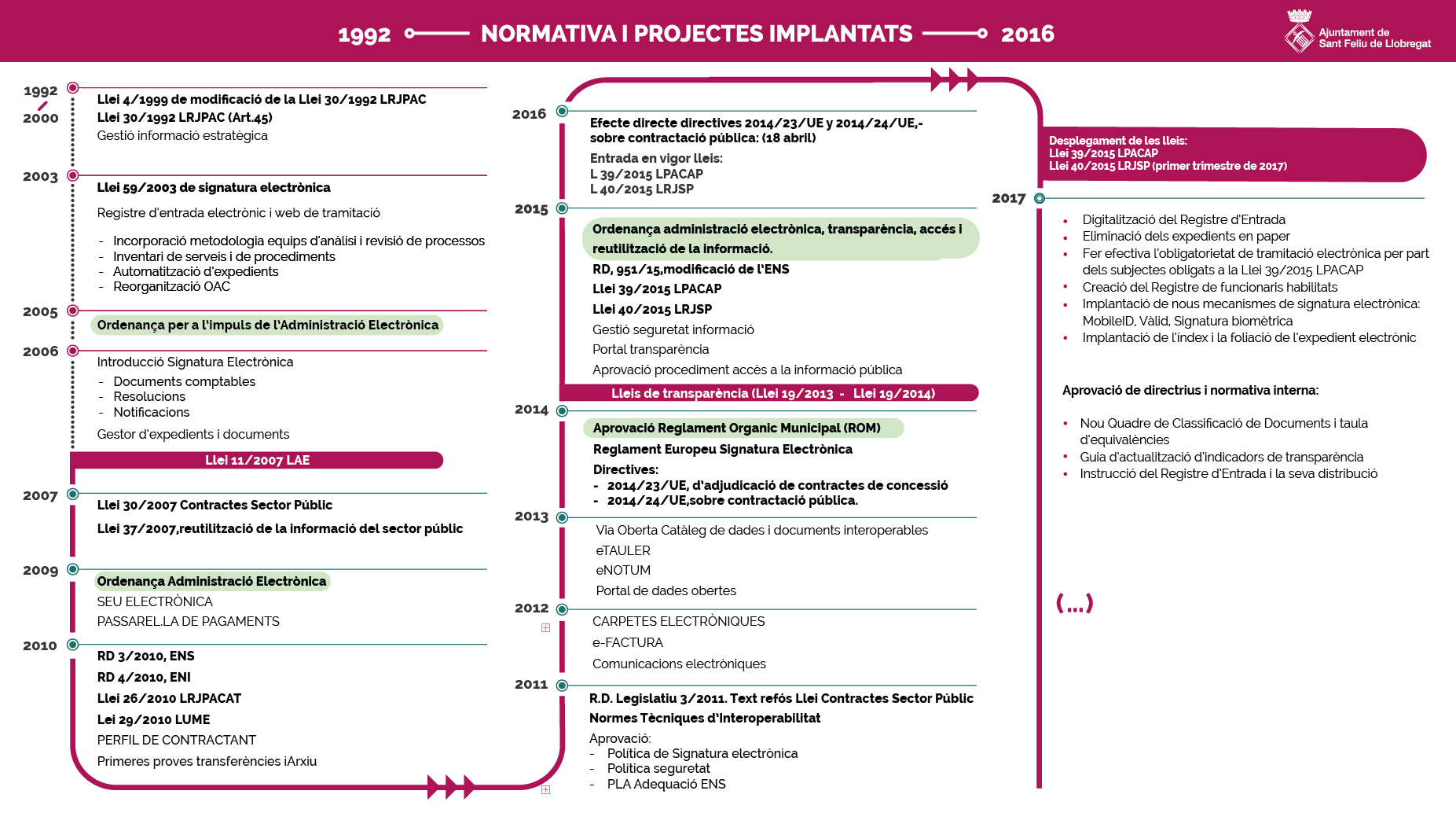 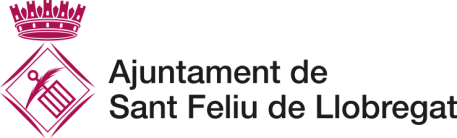 Estratègia d’Administració
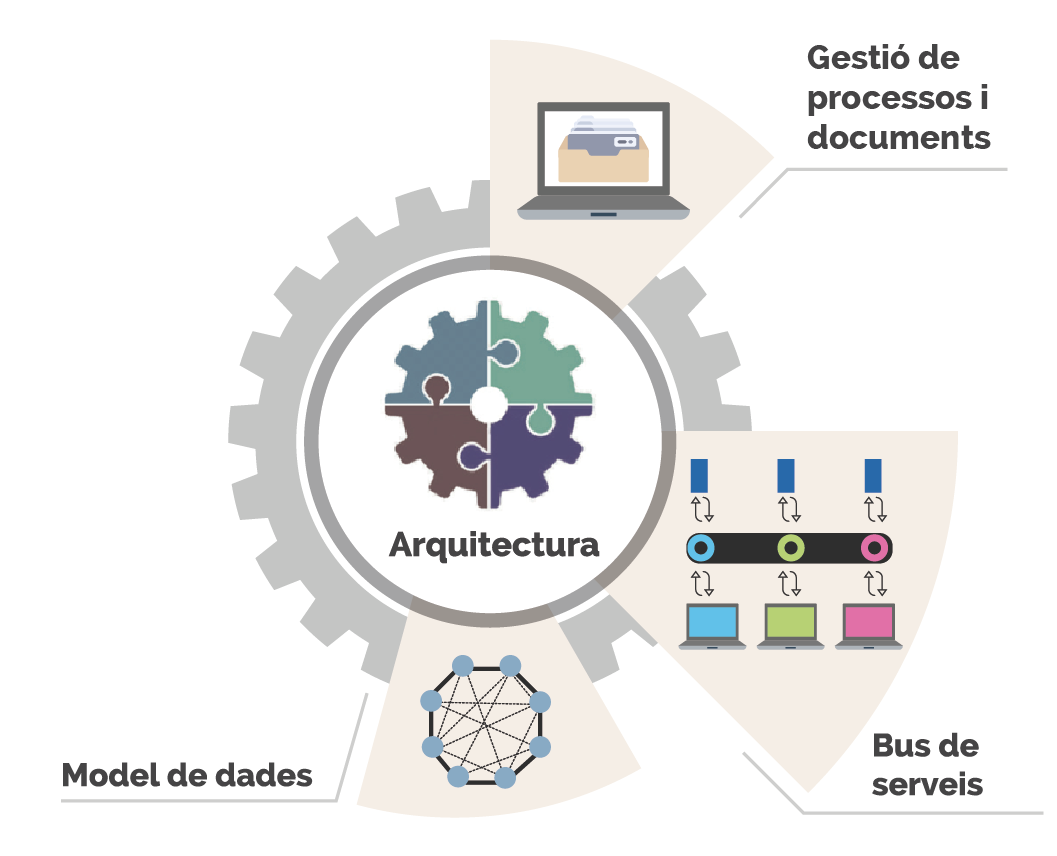 “
Una organització administrativa intel.ligent, estructurada al voltant d’una arquitectura integrada de serveis orientada a processos 
simplificats i comuns
”
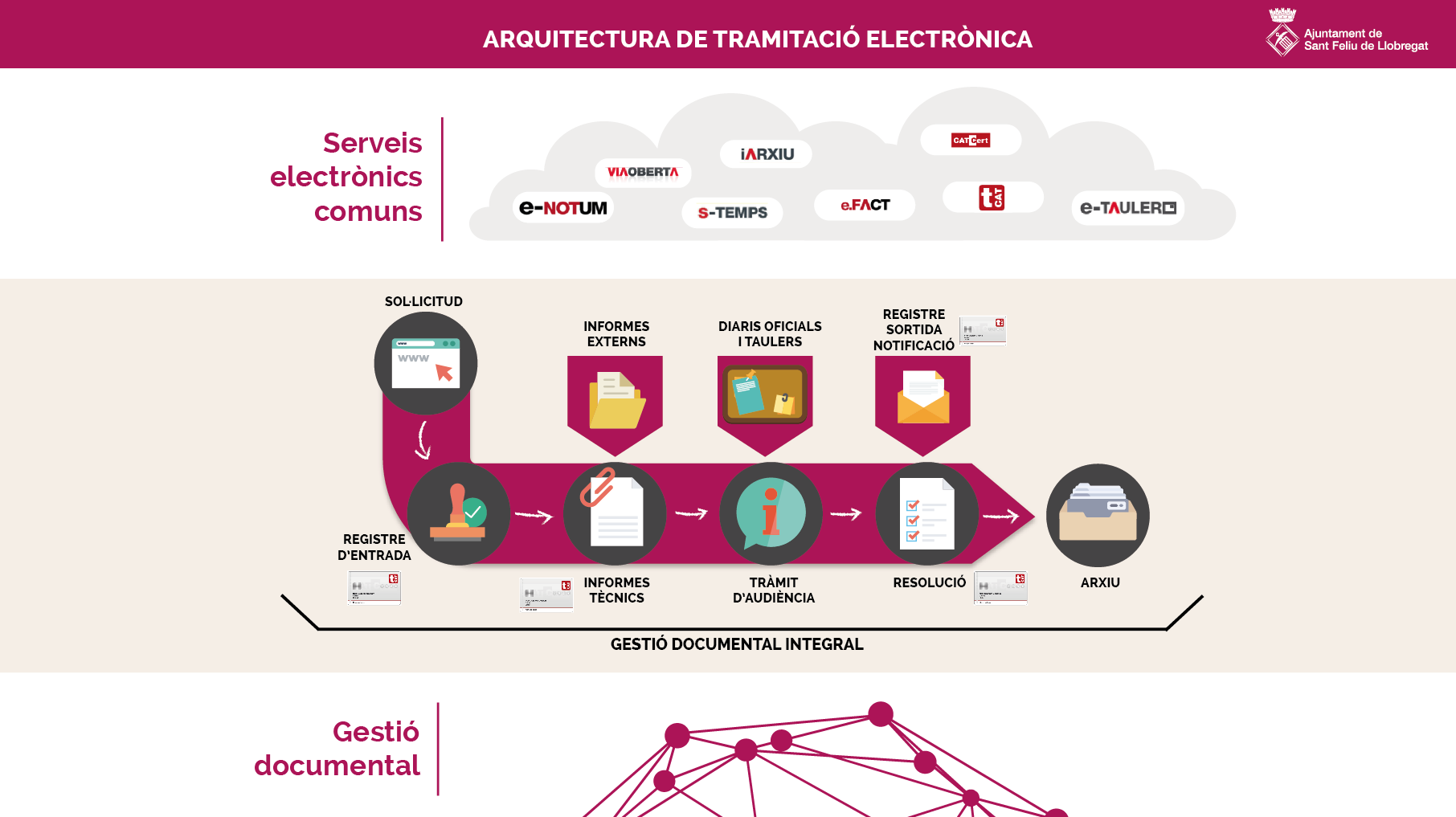 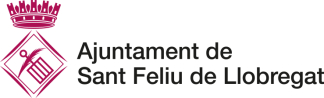 La integració de les eines de gestió en el SGD
Entorn Paper
Els arxius de les oficines
Polítiques del Gestor
Disposició
Conservació i retenció
Migració
Accés i seguretat
Eines de gestió
QdC
Tipologies documentals
Calendaris de retenció i eliminació
Catàleg de procediments i tràmits
Catàleg de documents i dades interoperables
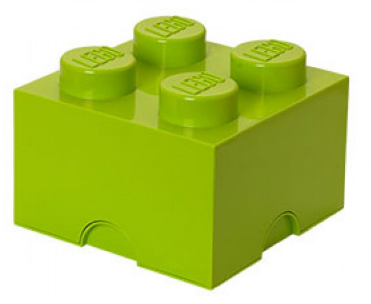 Sistema de Gestió Documental
GD- MATRIX
Formació
Responsabilitats
Manteniment del QdC
Gestor de documents
Rols
Documentació de suport
Manuals i protocols
Entorn electrònic
Web semàntica  
Carpetes de la Xarxa (X, L, M,..)
Aplicacions corporatives (SdE, Matrix, ..)
+ 140.400 expedients /  + de 1.303.000 documents  /  6.000 documents a la setmana
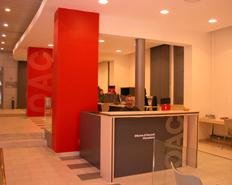 Del Registre Electrònic a les Oficines d’Assistència al Registre
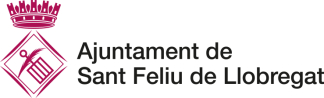 Oficina d’ASSISTÈNCIA 
AL REGISTRE (L.39/2015 LPACAP)
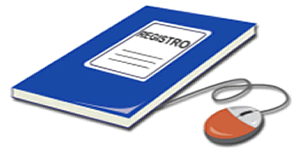 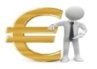 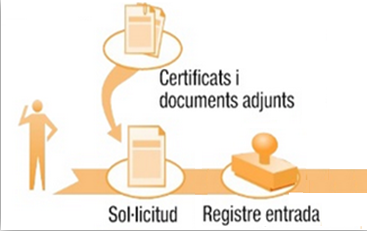 REGISTRE  
ELECTRÒNIC (L.11/2007 LAESP)
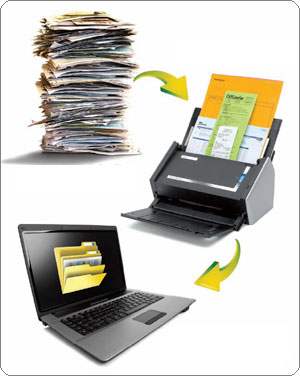 NOU 
INSTRUMENT
DIGITALITZACIÓ DEL REGISTRE D’ENTRADA
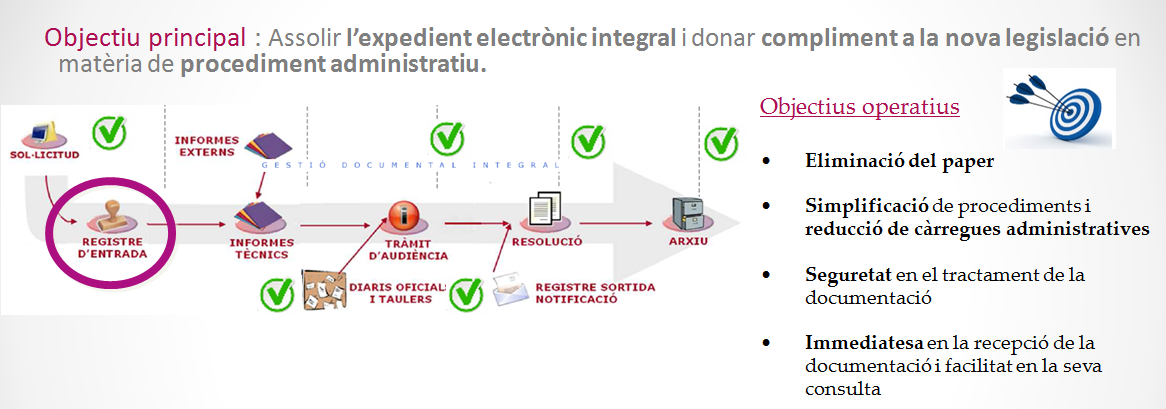 Creació del Registre de funcionaris/personal habilitat
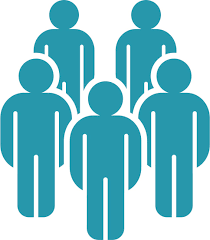 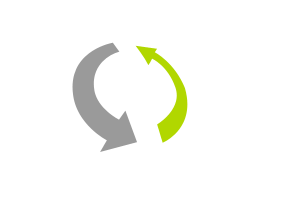 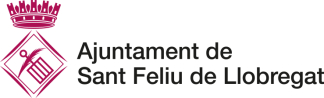 Projecte Digitalització Registre d’Entrada Sant Feliu
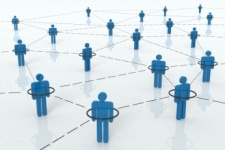 Formació
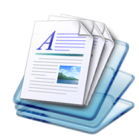 Expedient Electrònic  integral
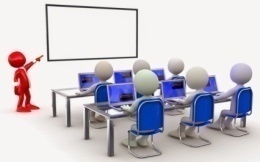 Canvi cultural
Connexió a les xarxes de Interoperabilitat
Adaptació BPM i Màtrix
Adquisició d’eines i dispositius
Interrelacions Cataleg de tràmits
BPM
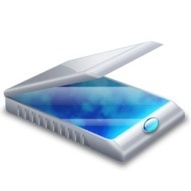 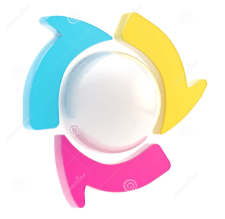 Aspectes
Tecnològics
Aspectes
Organitzatius
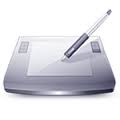 Catàleg de tràmits
QdC
DIGITALITZACIÓ      DEL REGISTRE D’ENTRADA
Redimensionar   els recursos informàtics
Anàlisi i reformulació
Procediments
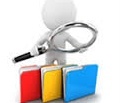 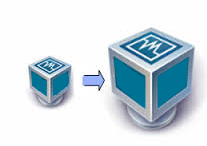 Revisió de l’Ordenança AE i aprovació nou procés
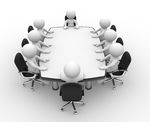 Seguretat i protecció de dades personals
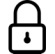 Aspectes
Jurídics
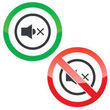 Escollir la signatura
Publicar el sentit del silenci
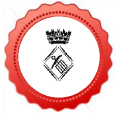 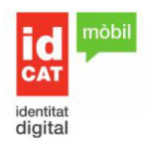 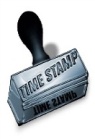 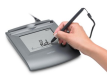 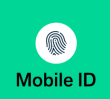 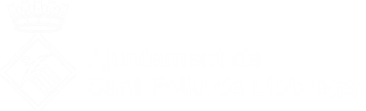 Ingrés de documentació en l’organització i la seva distribució, en format digital
Objectius: Expedient electrònic integral + Administració digital (0 paper)
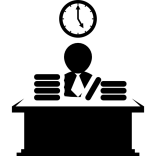 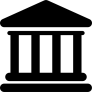 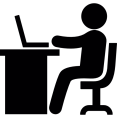 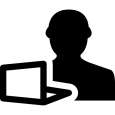 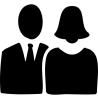 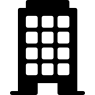 OAC (Registre)
OFICINA D’ASSISTÈNCIA EN MATÈRIA DE REGISTRE
PERSONA DESIGNADA AL DEPARTAMENT
BACK OFFICE OAC
TRAMITADORS
CIUTADANIA I EMPRESES
Doc. 
electrònic
PRESENTACIÓ DOCUMENTACIÓ REGISTRE D’ENTRADA
PROCÉS DE DISTRIBUCIÓ DEL REGISTRE
PROCÉS DE DIGITALITZACIÓ
BÚSTIA DE TREBALL BPM
RECEPCIÓ, ACCEPTACIÓ O REBUIG DEL REGISTRE I ASSIGNACIÓ DE L’ENTRADA
Rep la sol·licitud
PRESENCIALMENT
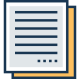 Revisa i corregeix, si s’escau, l’assignació del departament dels registres d’entrada
Accés a la bústia de treball del BPM, on es troben les entrades amb les tasques i/o els expedients assignats
Cerca el tràmit associat
L’Acceptació o Rebuig des de la bústia de treball del BPM per part de la persona designada pel departament
Porta la sol·licitud
Comprova documentació si s’aporta en format paper:

Digitalització i conversió a còpia autèntica (segell electrònic)
Introducció metadades del document
No porta la sol·licitud
Distribueix les entrades a les bústies del departament mitjançant BPM.
Assignació de la tasca i/o expedient a la persona que ha de tramitar
NOVETAT:
Introducció de la signatura biomètrica.
Registre de funcionaris habilitats (Llei 39/2015 LPA)
NOVETAT: 
MÒDUL DE DISTRIBUCIÓ DEL REGISTRE D’ENTRADA
La documentació en format digital ingressa al gestor documental –GD MATRIX.
La documentació original paper es retorna a la ciutadania.
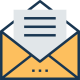 CORREU CONVENCIONAL
Distribueix les entrades a les bústies del departament mitjançant BPM.
DECISIONS QUE CAL PENDRE:

Crear el Registre de funcionaris habilitats
Verificar la tipologia de tràmits a aplicar la signatura biomètrica
Determinar les persones que han de recepcionar i assignar el registre d’entrada (tasques i/o expedients) en els departaments (Annex 1 –Llistat receptors actuals).
Registre d’entrada i obertura d’expedient, si s’escau.
Signatura biomètrica o a través de funcionari (Tcat)
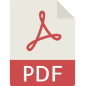 MITJANS ELECTRÒNICS
Catàleg de tràmits
NOVETAT: 
MÒDUL DE DIGITALITZACIÓ
Catàleg de tràmits- Visualització externa
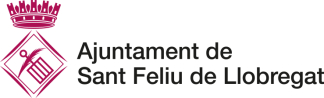 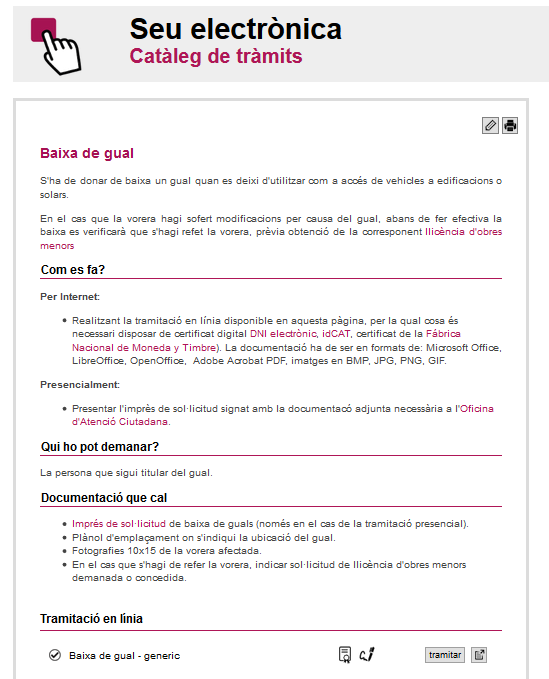 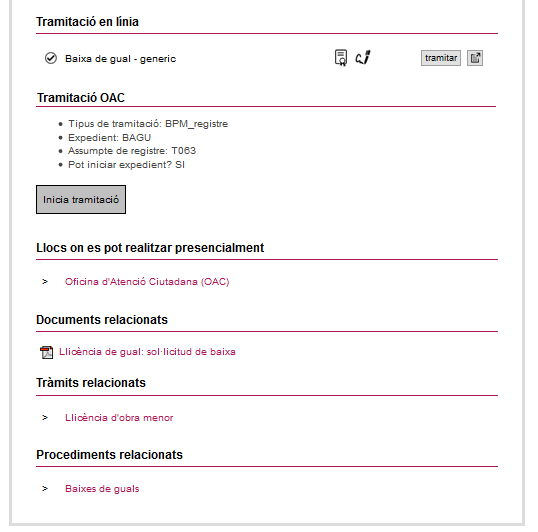 Catàleg de tràmits- Visualització interna
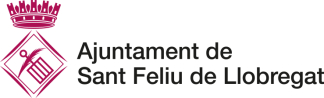 Place your screenshot here
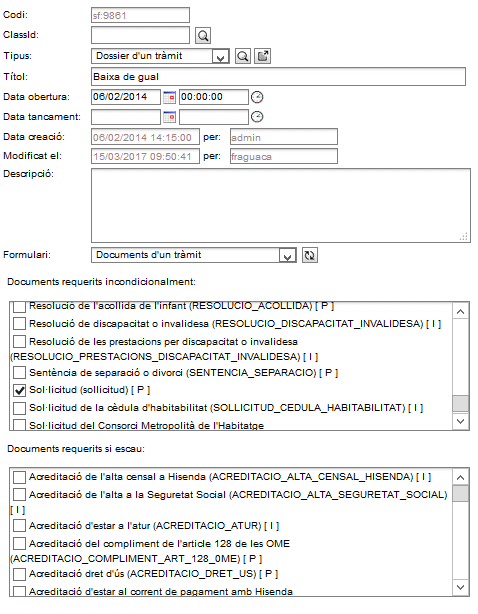 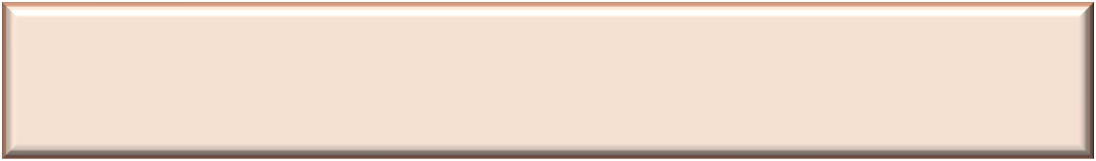 ATENCIÓ: nova versió de l’e-EMGDE (previst a la NTI de Política de gestió de documents electrònics, defineix la incorporació i gestió de les metadades de contingut, context i estructura dels documents electrònics al llarg del seu cicle de vida), perfeccionant l’alineació amb les metadades mínimes obligatòries, millorant les descripcions i les consideracions d’ús i facilitant una major interoperabilitat entre sistemes.
La foliació i l’índex electrònic
Expedient en format electrònic = Agregació ordenada de documents + índex numerat + còpia electrònica certificada de la resolució
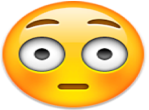 Normes Tècniques d’interoperabilitat
Recull els requisits mínims sobre l’estructura i el format dels expedients electrònics per a la interoperabilitat.

Inclusió als expedients d’un índex electrònic signat per l’òrgan o entitat actuant que garanteixi la integritat de l’expedient electrònic i permeti la seva recuperació.

El tancament de l’expedient no s’ha d’entendre com el tancament del procediment corresponent. 

La foliació de l’expedient s’ha de poder fer en qualsevol moment del cicle de vida de l’expedient.
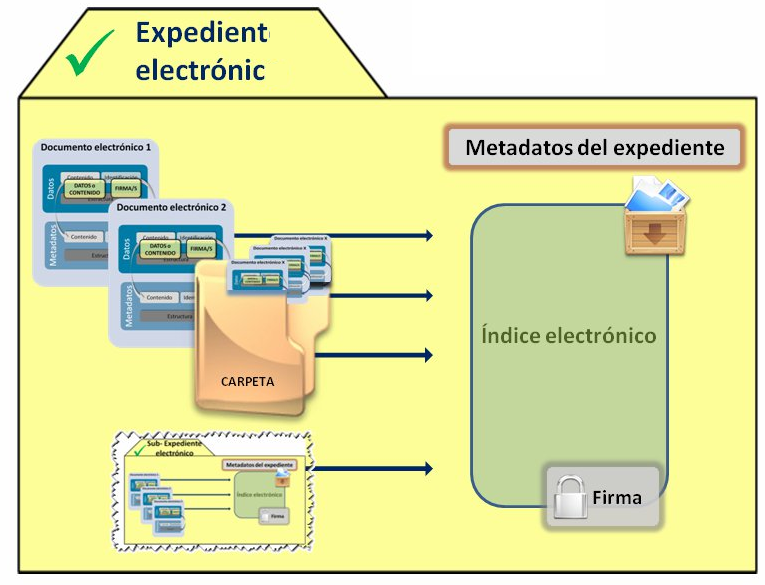 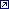 [Speaker Notes: NTI del expediente electrónico recoge los requisitos mínimos del formato y estructura de los expedientes electrónicos para la interoperabilidad
En la NTI expedt electrónico= documentos electrónicos + índice + firma + metadatos
En el ámbito de la NTI del expediente electrónico, el cierre del expediente no es el cierre del procedimiento administrativo, sino que se refiere al proceso que permite obtener y conservas las características, contenido y estado del expediente en un momento del tiempo.
El proceso de cierre contempla:
La completitud del índice electrónico
El foliado o indizado del expediente para garantizar la integridad del mismo

Se ha perfeccionado el alineamiento del Esquema de Metadatos para la Gestión del Documento Electrónico (e-EMGDE) con los metadatos mínimos obligatorios,  incluido algunos nuevos elementos y subelementos, mejorado las descripciones y las consideraciones de uso, manteniendo sus características de extensibilidad y flexibilidad para su implantación en sistemas de diferente tipo y facilitando una mayor interoperabilidad entre distintos sistemas y a lo largo del ciclo de vida de los documentos, completándose con esquemas de valores y anexos, todo ello a la luz de los numerosas contribuciones recibidas de las AA.PP. y de las políticas de gestión de documentos que se han ido publicando y de las actualizaciones de las normas y estándares de referencia.
Según el Real Decreto 4/2010    , un esquema de metadatos es un instrumento que define la incorporación y gestión de los metadatos de contenido, contexto y estructura de los documentos electrónicos a lo largo de su ciclo de vida.
Previsto en la Norma Técnica de Interoperabilidad de Política de gestión de documentos electrónicos ,  el eEMGDE v2.0 tiene un carácter general, aplicable en ámbitos de diversa índole y con diferentes grados de complejidad en la gestión de documentos, y con margen para seleccionar lo específicamente aplicable en cada entidad.]
Automatització de la transparència
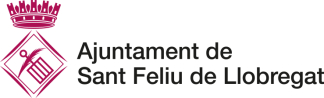 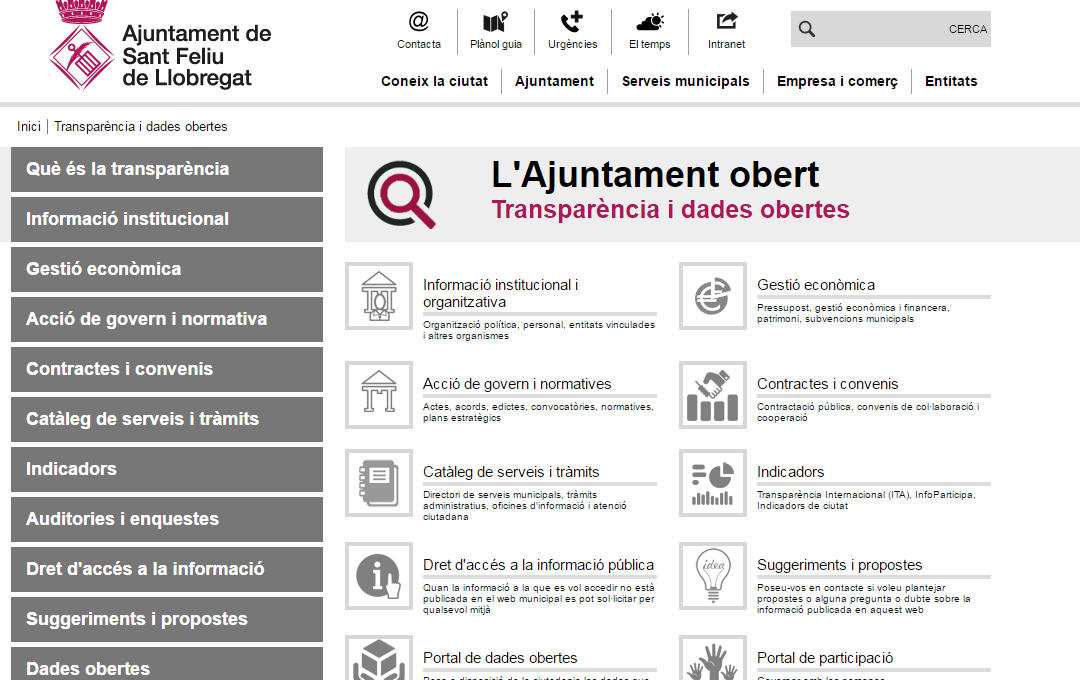 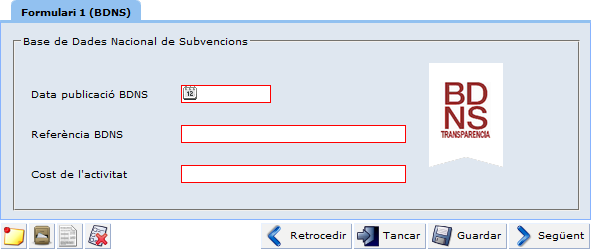 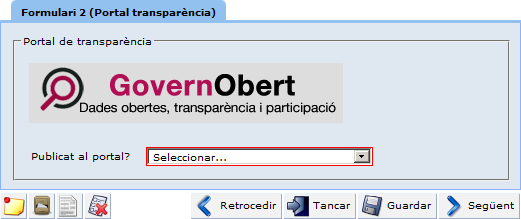 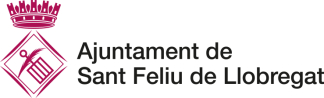 Informació accessible i actualitzada permanentment
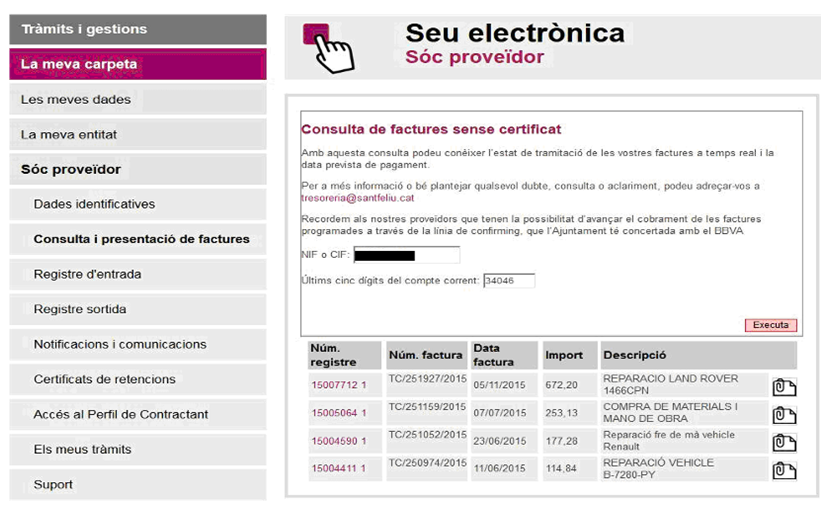 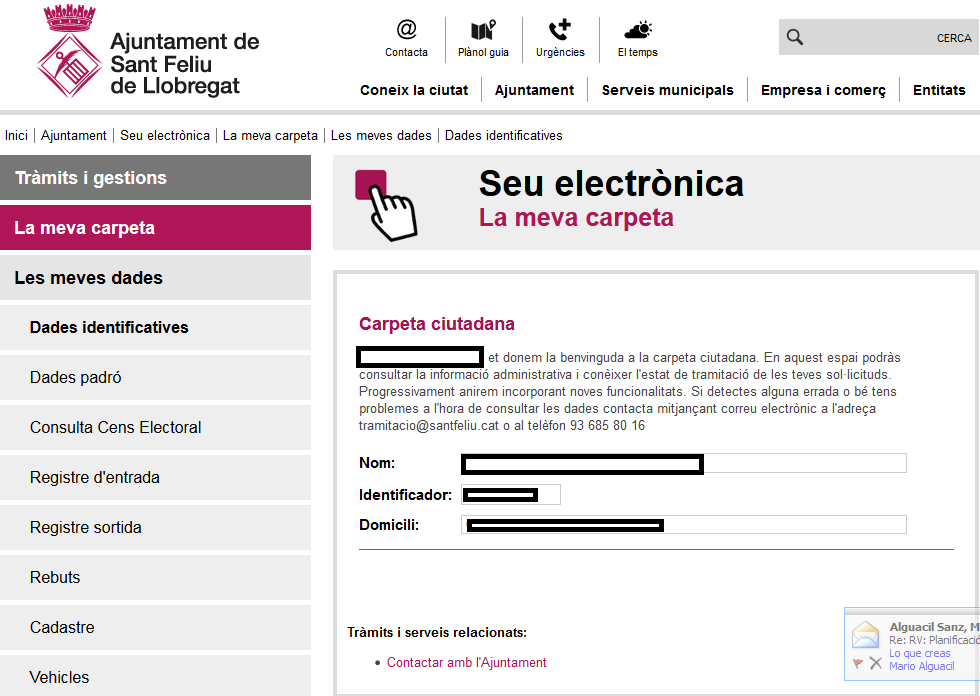 Carpeta del proveïdor
Carpeta ciutadana
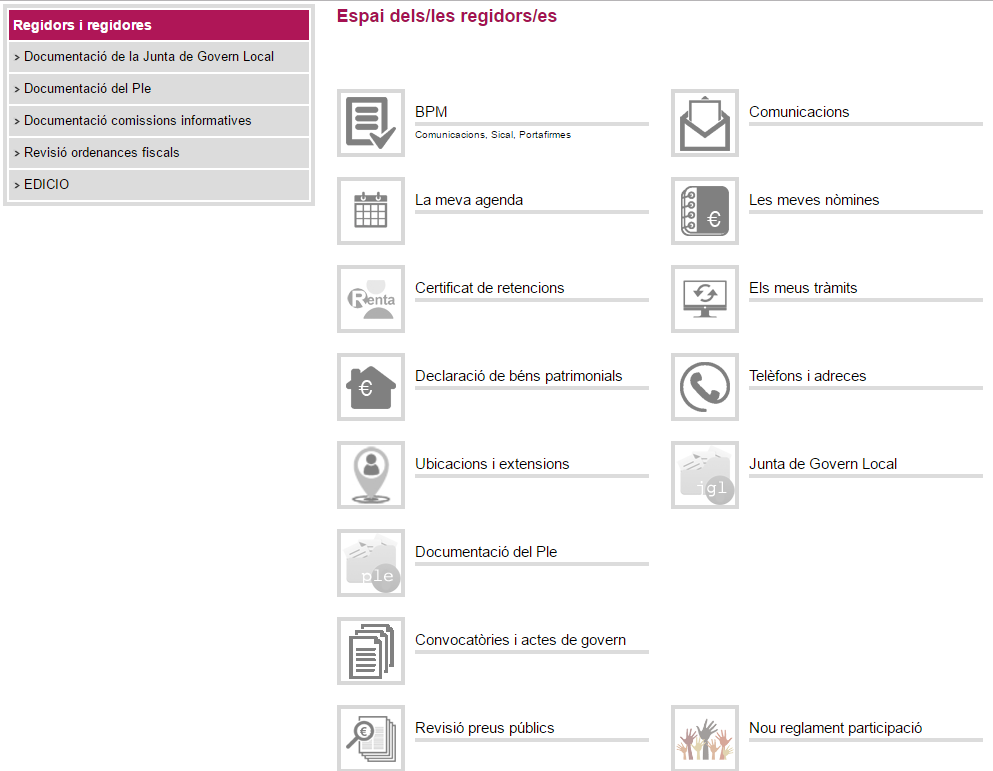 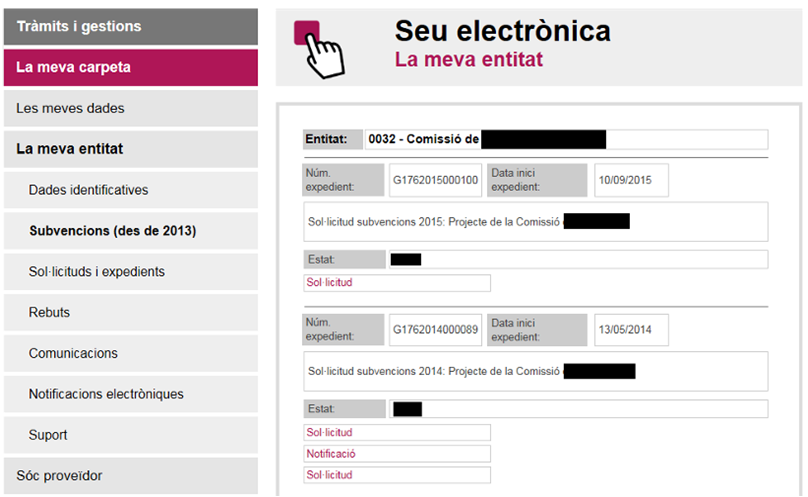 Carpeta del regidor
Carpeta de l’entitat
23
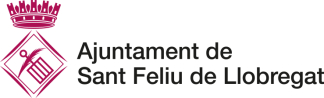 Informació accessible i actualitzada permanentment
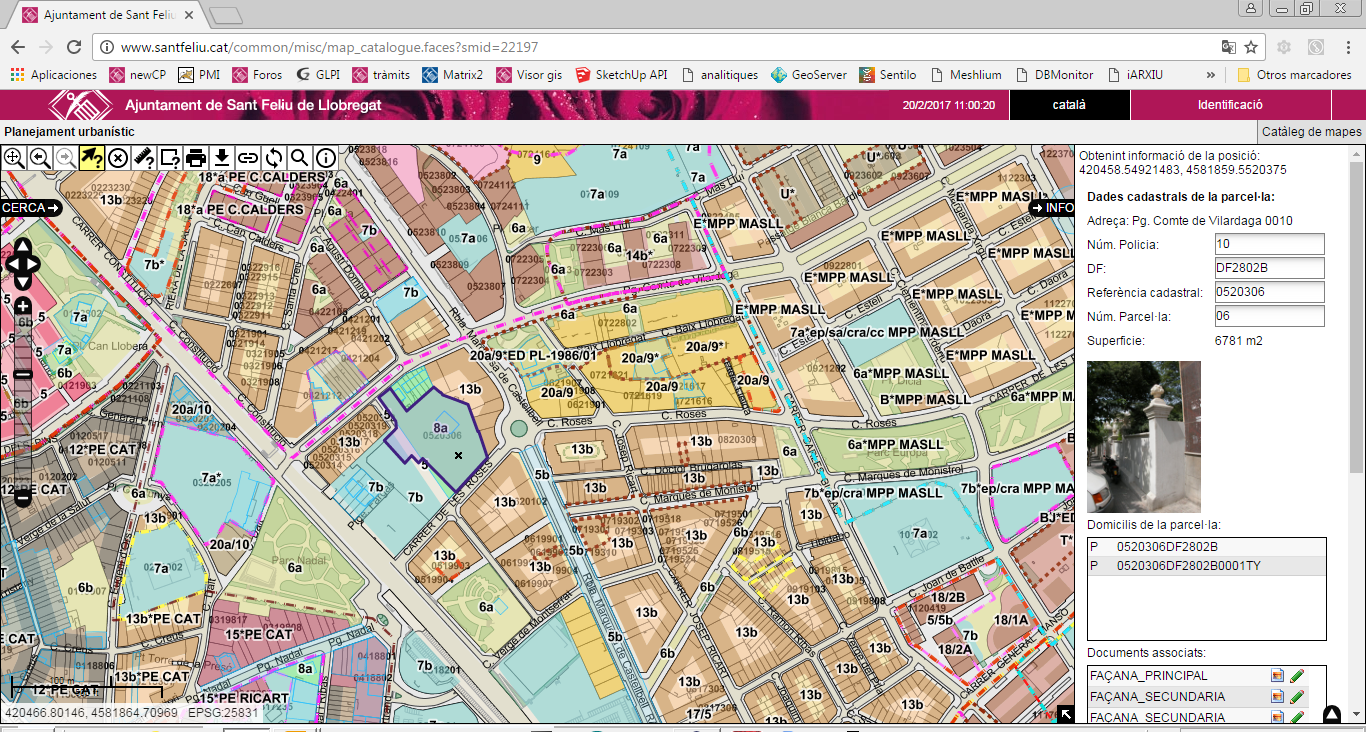 Tota la informació emmagatzemada al gestor de documents
Informació per a la presa de decisions
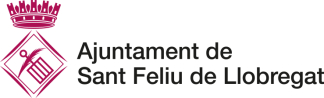 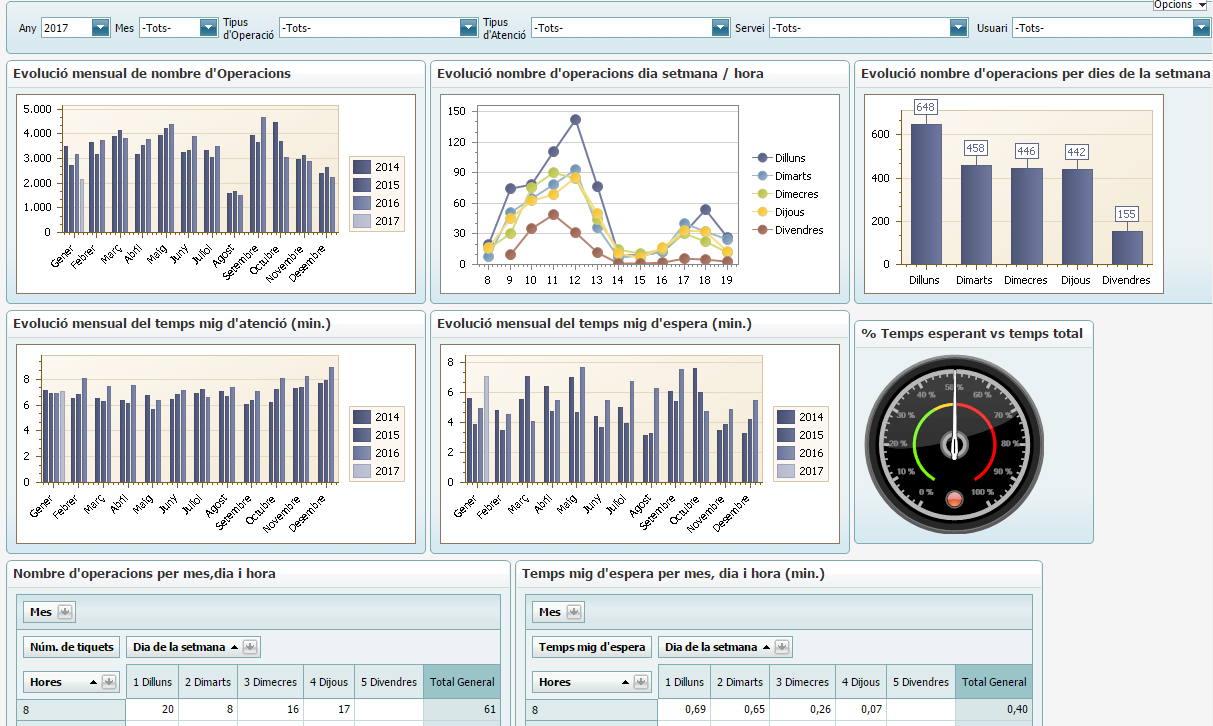 25
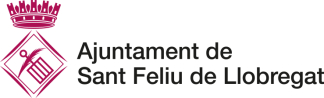 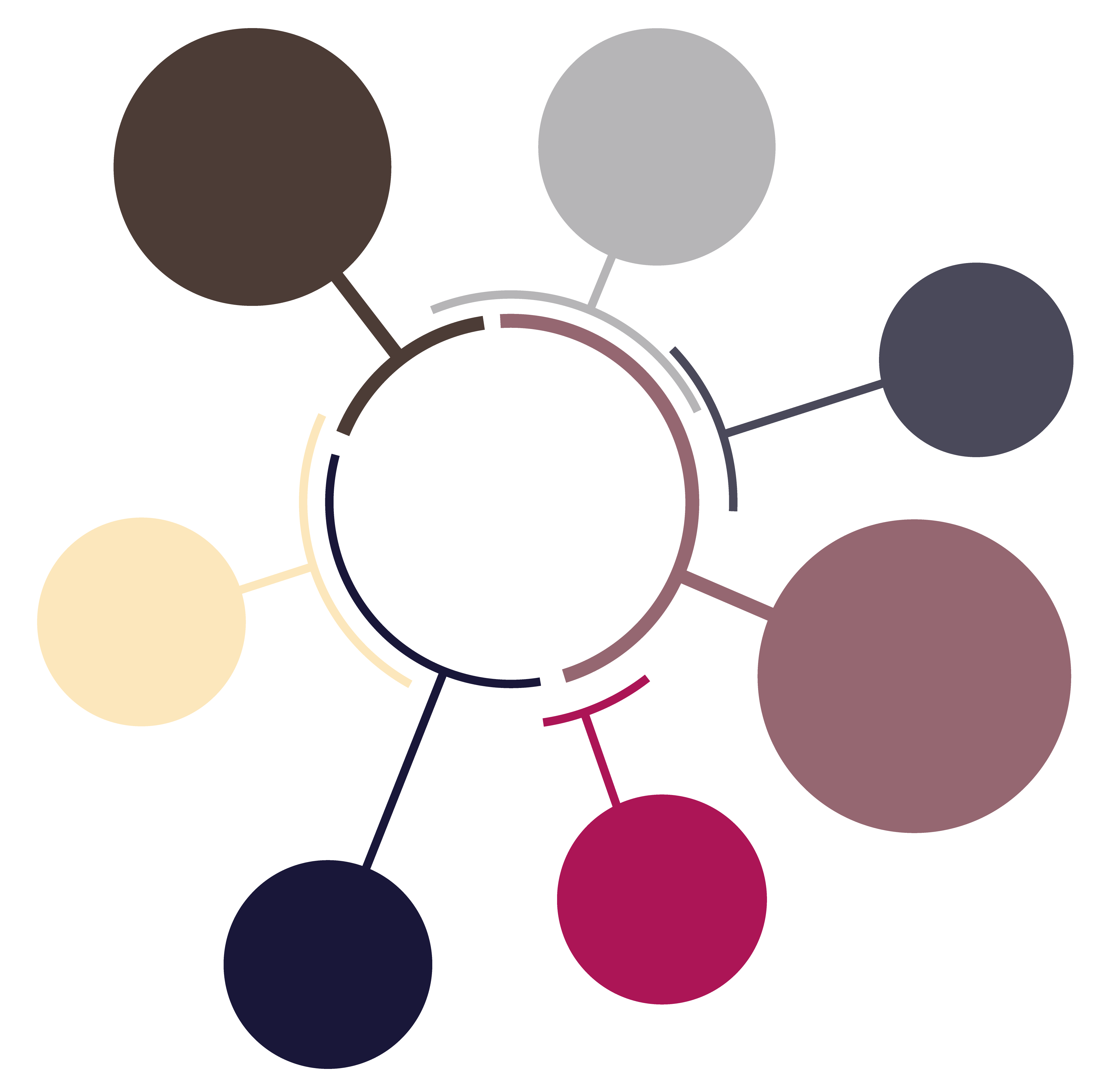 Administració
Digital
Gestió  del 
coneixement
Seguretat 
Jurídica
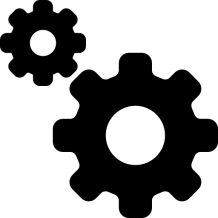 Ingredients clau 
de la transformació:
(integració de disciplines)
GOVERNANÇA
Reenginyeria 
de processos
Infraestructures Tecnològiques
Nous perfils 
professionals
Formació 
Estratègica
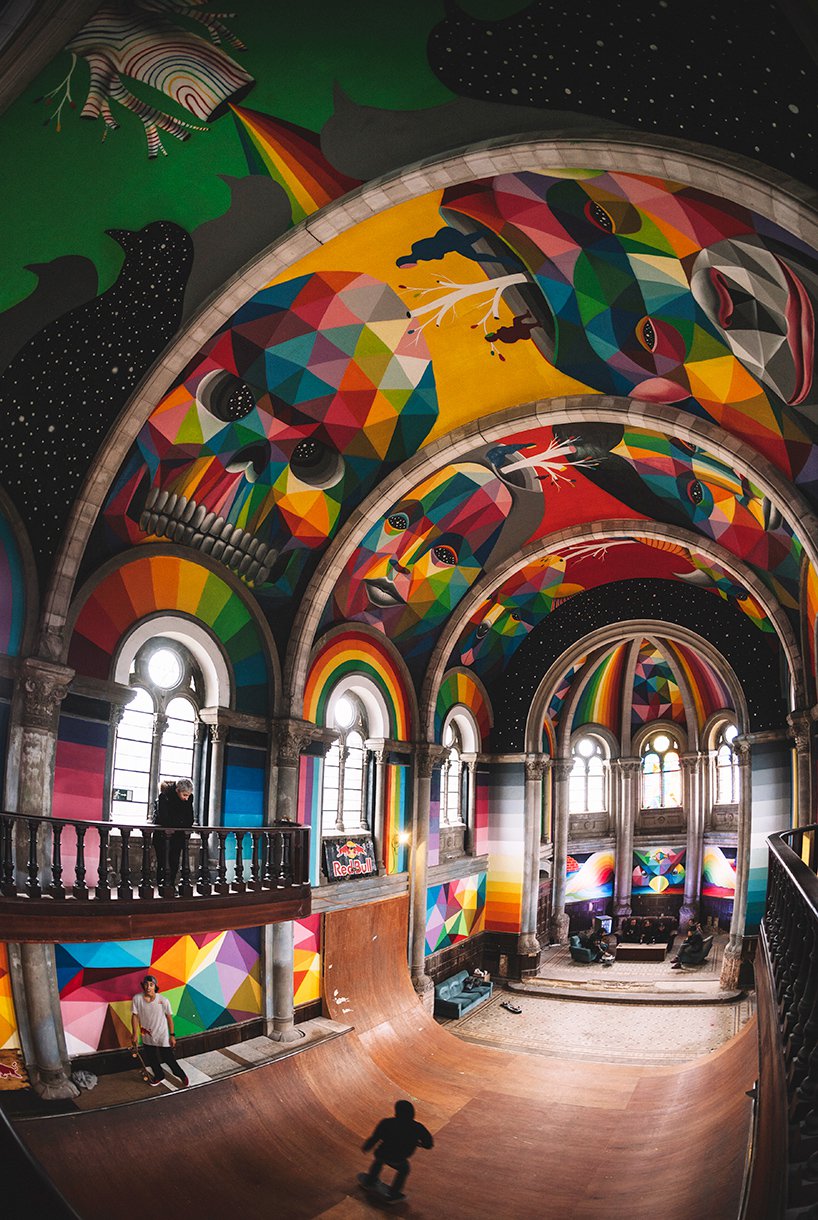 Gràcies per la vostra atenció!
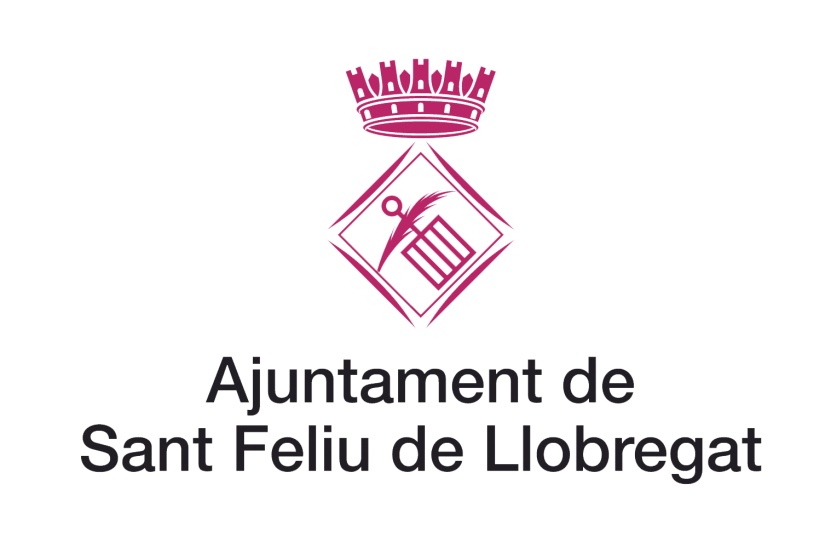 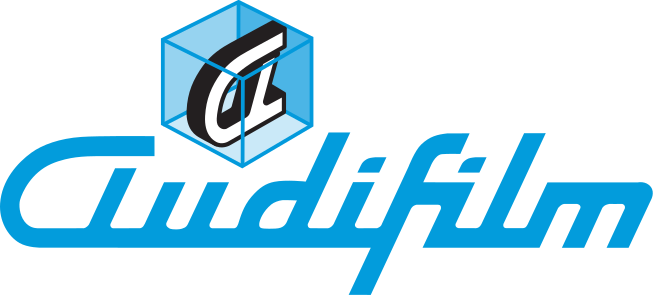 www.audifilm.com
www.santfeliu.cat
#ProuExcuses
#elfuturesaraGD
Kaos Temple
Una antiga església asturiana transformada en un parc skate
Foto © Eduardo Rivas
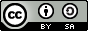 [Speaker Notes: Com amb un suport clàssic es pot fer el miracle de la transformació]